animal alphabet English
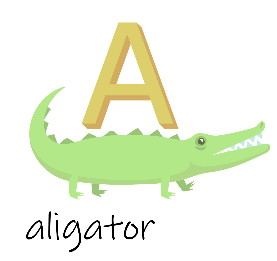 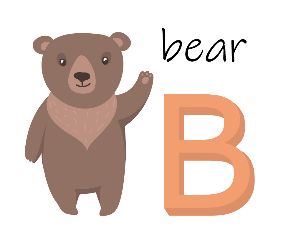 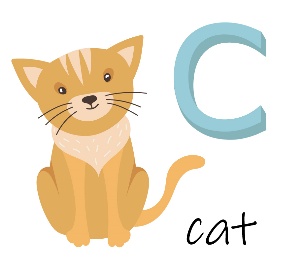 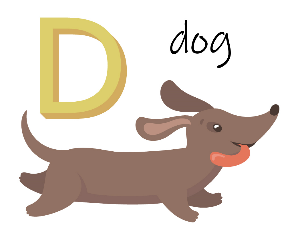 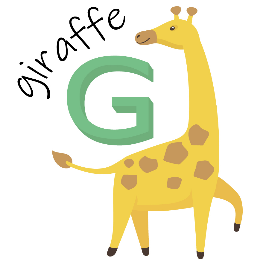 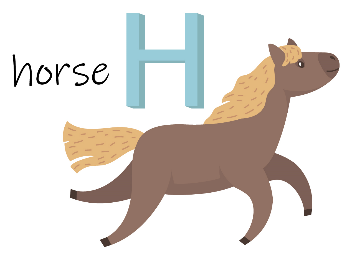 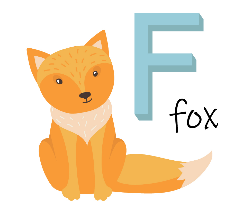 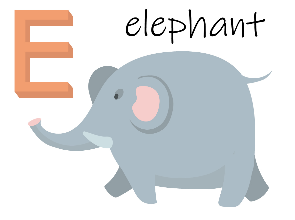 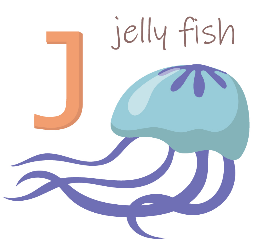 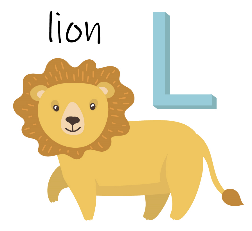 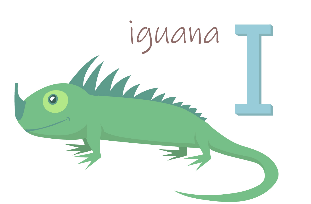 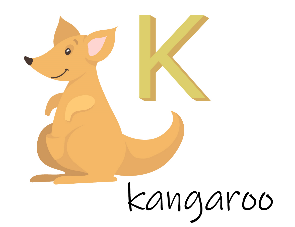 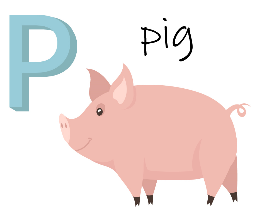 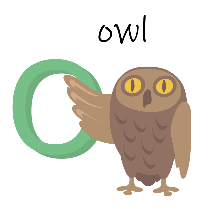 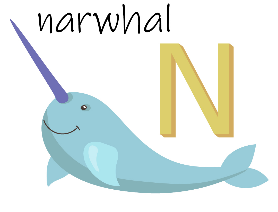 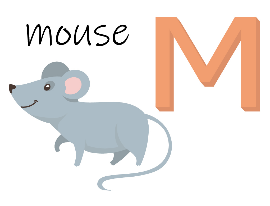 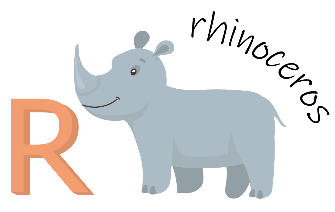 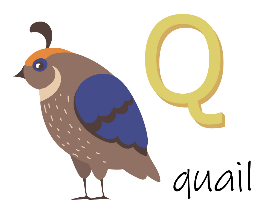 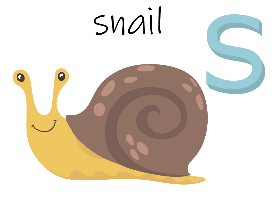 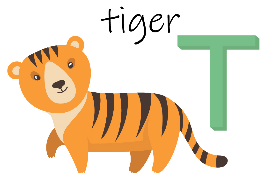 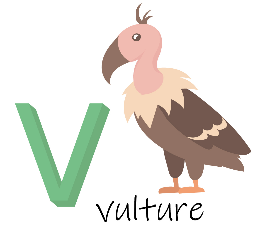 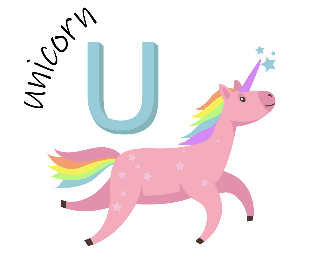 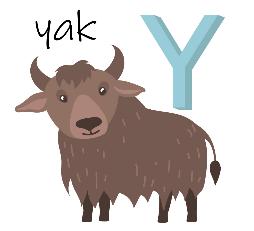 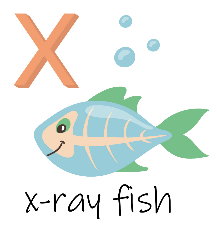 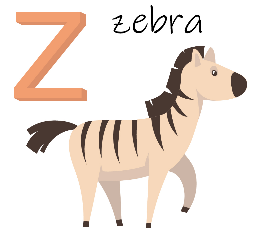